UNIT 1: LEARNER CENTRED PEDAGOGIES 
SECTION 1
Facilitators:
Introduction
Unit one of this module focuses on learner centred pedagogies
Some of the areas included in the unit are:
Rationale
Learning outcomes
Learner centred pedagogies with a focus on Inquiry Based Learning (IBL)
What is IBL?
Example of an IBL activity
Subject based activities incorporating IBL
Session Plan
Rationale
Learner centred pedagogies :
Learner centred pedagogies are widely promoted internationally as examples of ‘best practices’ in learning
Learner centred pedagogies: 
Consider the learners’ needs, capacities and interests 
Give learner active control over the process of learning
Emphasizes on  performance based learning where  learners carry out tasks facilitated by the teacher
Session Outcomes
By the end of the unit, the participant should be able to:
Describe Inquiry-Based  Learning (IBL)
Develop IBL activities in Pre-technical studies and Agriculture and Nutrition 
Appreciate the use of IBL for effective learning
Reflection 1
Share how you facilitate learning in your subject areas
Reflection 2
What  do you understand by  learner centred pedagogies? Give examples
Learner Centered pedagogies ( LCP)
LCP are instructional methods that promote active learning and  support  the development of competencies and values in learners.

Learners work collaboratively to acquire new learning.
Opportunities are availed to learners to create and  share information with other learners.
Learner centered pedagogies ( LCPs)
Learner centred pedagogies include: 
Inquiry Based Learning, 
Problem Based Learning and
Project Based Learning
Inquiry Based Learning (IBL)
(Think, Pair & Share)
Activity 1 (5 minutes)
What do you understand by the term inquiry?
What is Inquiry Based Learning?
Inquiry Based Learning (IBL)
Inquiry is the process of seeking answers to questions 
Inquiry-Based Learning is a way of learning by discovery 
Learners carry out activities to answer questions or discover 
IBL is usually guided by key inquiry question(s)
The curriculum designs provide suggested key inquiry questions for the sub-strands
The process of Inquiry-Based Learning
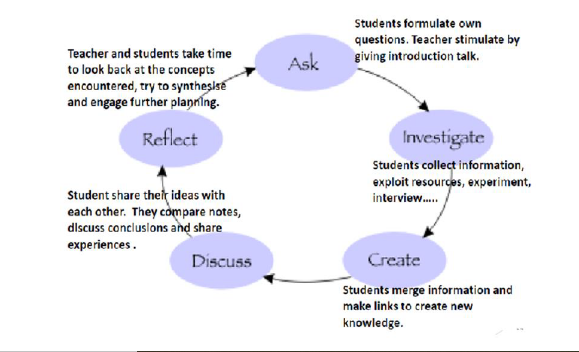 Strategies
How can you implement Inquiry Based learning in the classroom?
(5 minutes)
Reflection 3
IBL in the classroom
You may have suggested some of the following:
Clearly defined task/ question
Provide key inquiry question
Allow for exploration
Encourage discussion (Think-Pair and share and group work/ discussion
 Predict Observe Explain ( POE)
The teacher assesses whether the learners have accomplished the task or answered the question as per the expectations. The learners can also be given an opportunity to assess themselves
Activity to demonstrate Inquiry Based Learning
You are provided with a piece of plasticine, water and container.
1. What would happen if the piece of plasticine is placed in water?
Cont…….
2. How would you make the piece of plasticine float over the water?
Explanation
The solid plasticine sinks in water because its density is greater than that of water in which it is floating. When it is made hollow (shaped like a boat) the hollow part contains air. 
The average density of the air it contains and the plasticine itself becomes less than that of water and therefore it floats.
Explanation…..
Similarly, a piece of iron is solid, and has a density greater than that of water that is why it sinks in water. 
A ship has a thin layer of iron on the outside with an air pocket in the middle, decreasing the overall density of the ship enough to be less than that of water, allowing it to float.
IBL in Learning  Agriculture & Nutrition
IBL Activity- Observation
What is happening in the two pictures below?
 What do you think could be the issue here?
How can the issue be addressed?
Picture 2
Picture 1
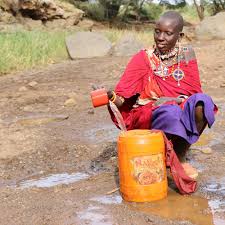 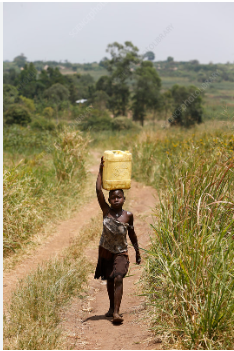 Key Inquiry Question
How is harvested water stored for domestic use?
Possible responses
Drilling boreholes
Piped water
Rain water harvesting. How?
Use of gutters
Constructing dams/ pans/ ponds
Wells
Storage of harvested rain water. How?
Water pans /ponds
Dams
Water tanks of varied sizes
Jerry cans, bottles, sufurias, pots
IBL activities in Pre-technical Studies
Grade 8 PST  design
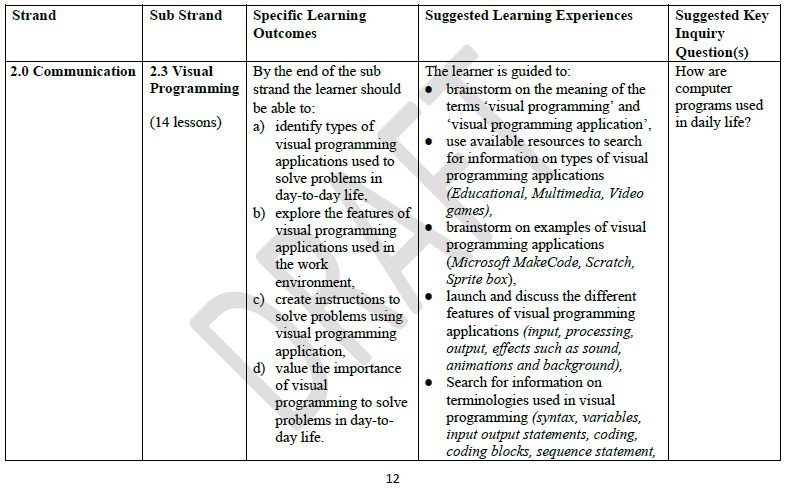 IBL ACTIVITY
KIQ: How can you make a sprite to communicate?

Activity
Explore how you can:
i)  control the speed of  the sprite .
ii) add speech to the sprite   for communication
Introduction
Visual programming is a substrand in the strand of communication in Pre-technical Studies in Grade 8. 

It aims at introducing learners to programming.
What is programming?
A program is a set of instructions that tells a computer or other electronic device what to do. 
These instructions or commands are written in an artificial (i.e. non-speaking) language. 
The script used is often referred to as code or computer code. 
Computer programing or coding is the process of writing code.
Reflection 1
What are some of the programming languages that you are familiar with or have heard of ?
Possible responses
Your suggestions may have included:

Blockly, Swift Playgrounds, Kodable, Python, Tynker, Minecraft, Hopscotch, Scratch, and Microsoft Makecode-Arcade.
What is visual programming?
Visual programming is a method of web and software development that uses graphics and images, rather than purely text, to build out computing logic. 
Visual programming languages (VPLs) are coding languages that use graphical elements, such as blocks, icons, and symbols, to represent programming concepts and logic.
Examples of visual programming applications
Examples of visual programming applications include Scratch, Microsoft Makecode-Arcade and Sprite Box
Why is visual programming important?
Visual programming promotes
Engagement: 
Visual programming applications like Scratch typically feature colorful sprites, interactive elements, and immediate feedback, which captivates the learners interest and keep them engaged in the learning process.
Why is visual programming important?......
This engagement fosters a positive attitude towards learning and encourages continued exploration of programming concepts.
Creativity and Problem-Solving: 
Learners are empowered to express their creativity by designing animations, games, stories, and other multimedia projects.
Why is visual programming important?......
It encourages experimentation and problem-solving as learners iteratively build and refine their creations, fostering critical thinking skills and a growth mindset
Reflection 1
What are the key features of the Scratch 3.0 interface?
Features of Scratch 3.0 interface
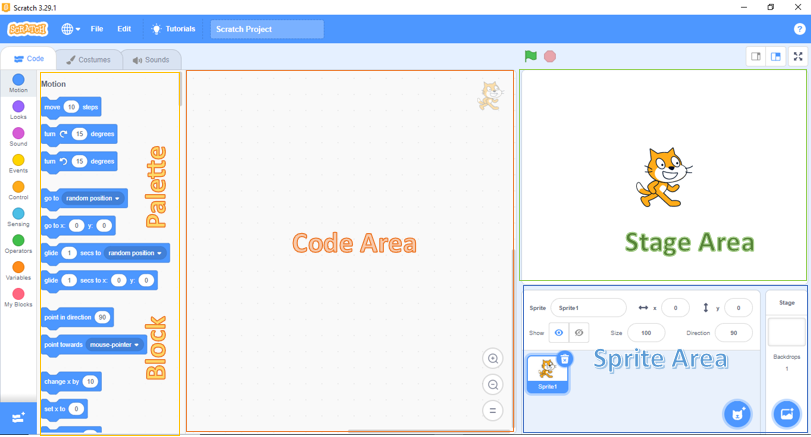 Reflection 2
How do you create an animation in scratch 3.0?
An example of a simple animation in Scratch 3.0
Open Scratch 3.0 application
Note the default sprite Cat      in the stage area.
Choose the Boardwalk backdrop
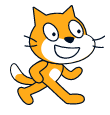 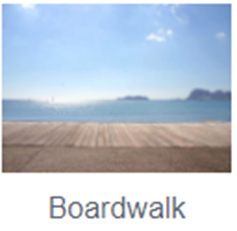 Animation…
d) Go to the Block pane, choose the event category of blocks. Drag         and  drop it the code area
e) Click on the motion category of blocks and select the go to             and stack it below
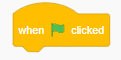 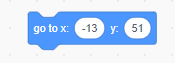 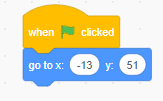 Animation…
f) To position the sprite at the bottom left corner, specify the (x, y) as (-189,-77) in the go to block.







g)  Click on the motion block category and select move 10 steps and stack it below the go to block
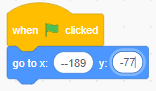 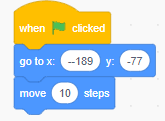 Animation…
h) Click on the looks block category, select the next costume and stack it under the move
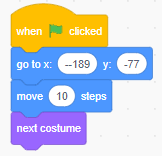 Animation…
j) Click on the control block to select the repeat 10 times block and nest the move and next costume





What happens when you click the green flag      ?
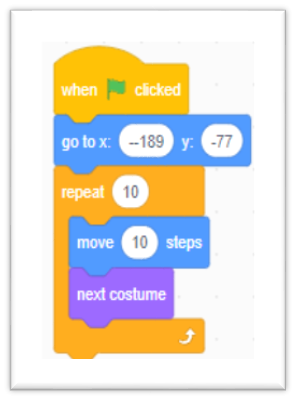 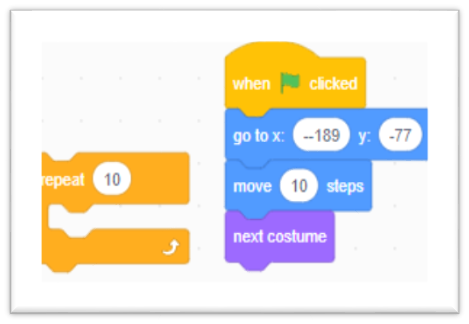 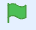 Conclusion
In  the Part One of Unit 1, you have been introduced to:
Learner centred pedagogies
Inquiry Based Learning (IBL)
Visual programming
It is  important that you continue:
- Implementing IBL in the classroom
-Exploring the Scratch 3.0
THE END